GORNJEŠLEZIJSKO INDUSTRIJSKO OBMOČJE
spada med najstarejše industrijske pokrajine

črni premog in rude

največja zgostitev industrijskih mest na poljskem

okoljska katastrofa in huda gospodarska kriza

najbolj degradirano okolje v Evropi (zastarela tehnologija)

privatizacija državnih podjetij
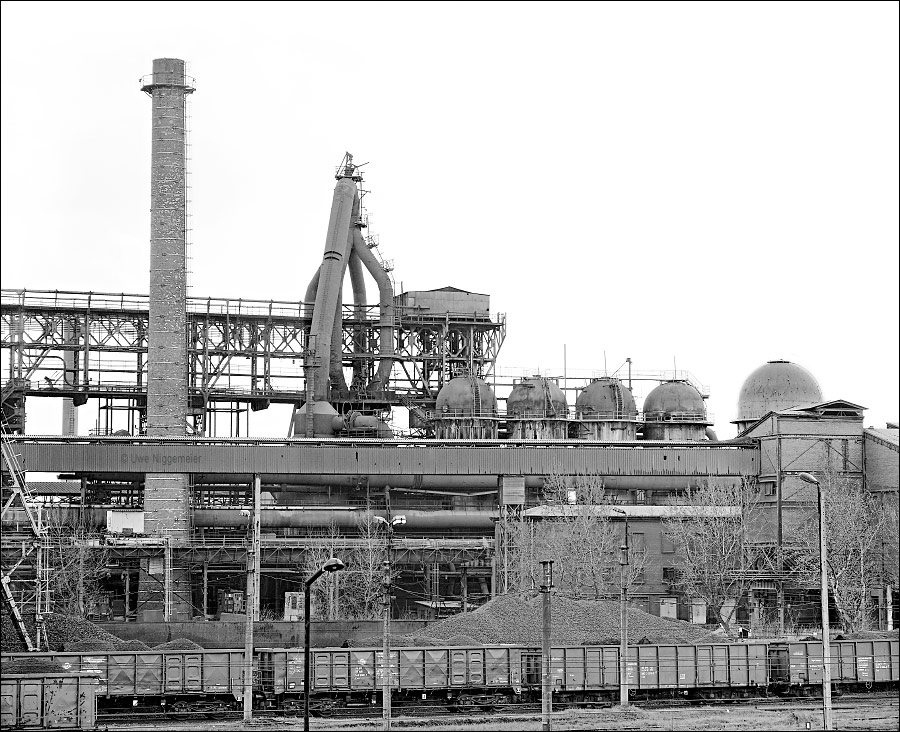 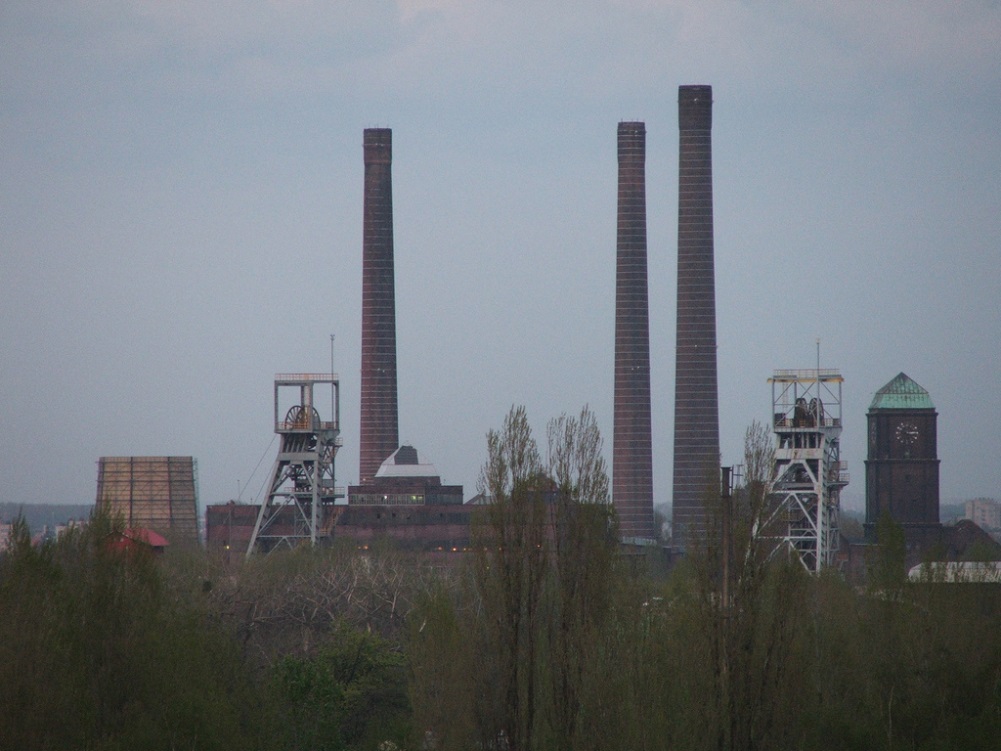 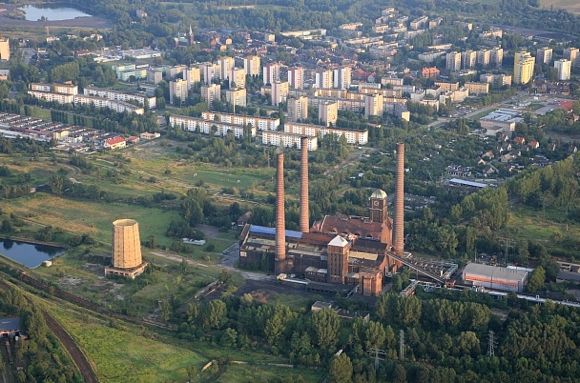 Bytom in premogovniki v Bytomu
1996 preobrat = ustanovitev posebne gospodarske cone v  Katowicah

avtomobilska industrija

pomembna vlogo odigra Eu

novi sektorji gospodarstva in visoka tehnologija

več kot 1⁄3 zaposlenih še vedno dela v rudnikih
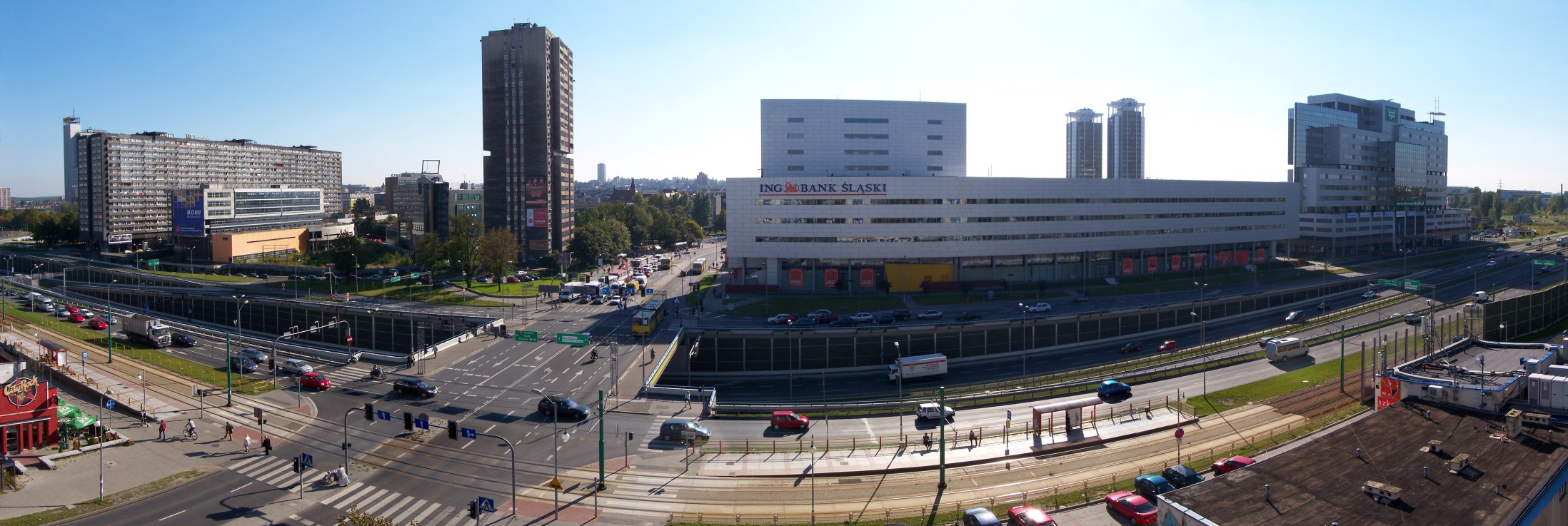 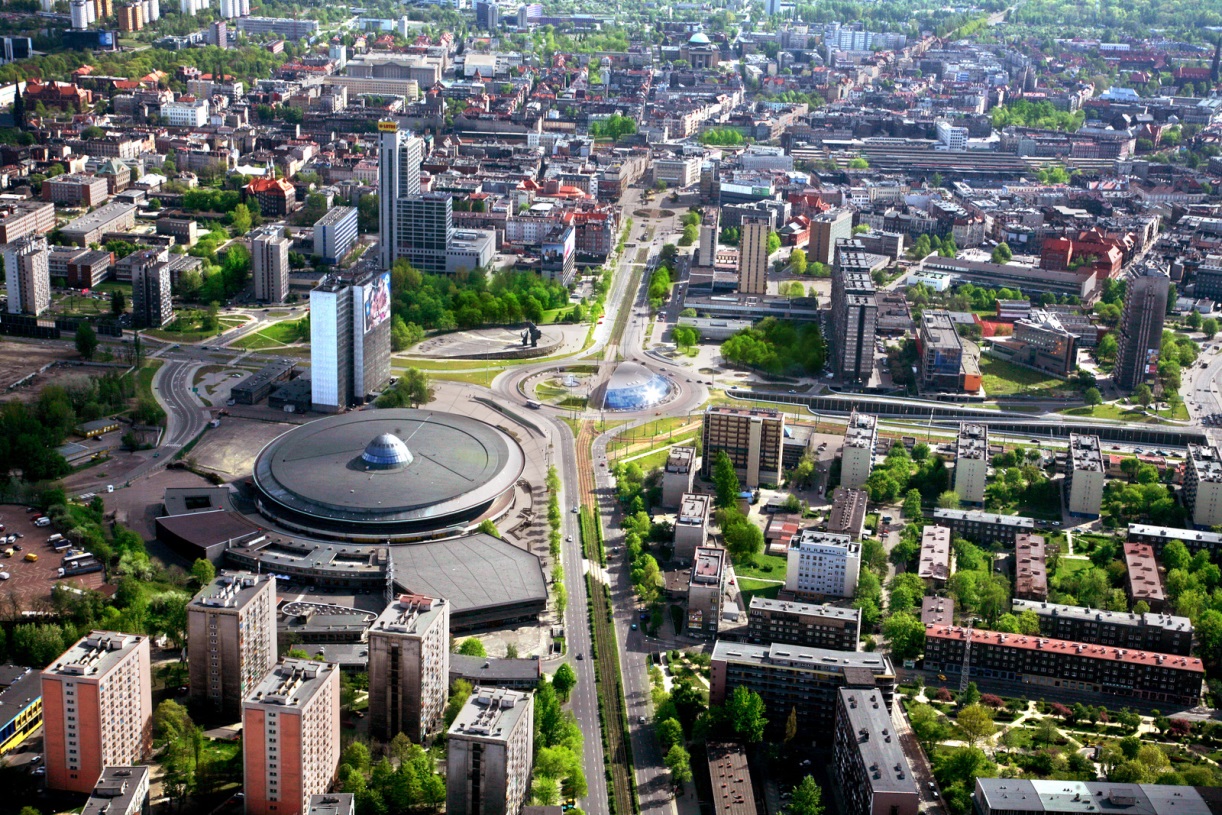 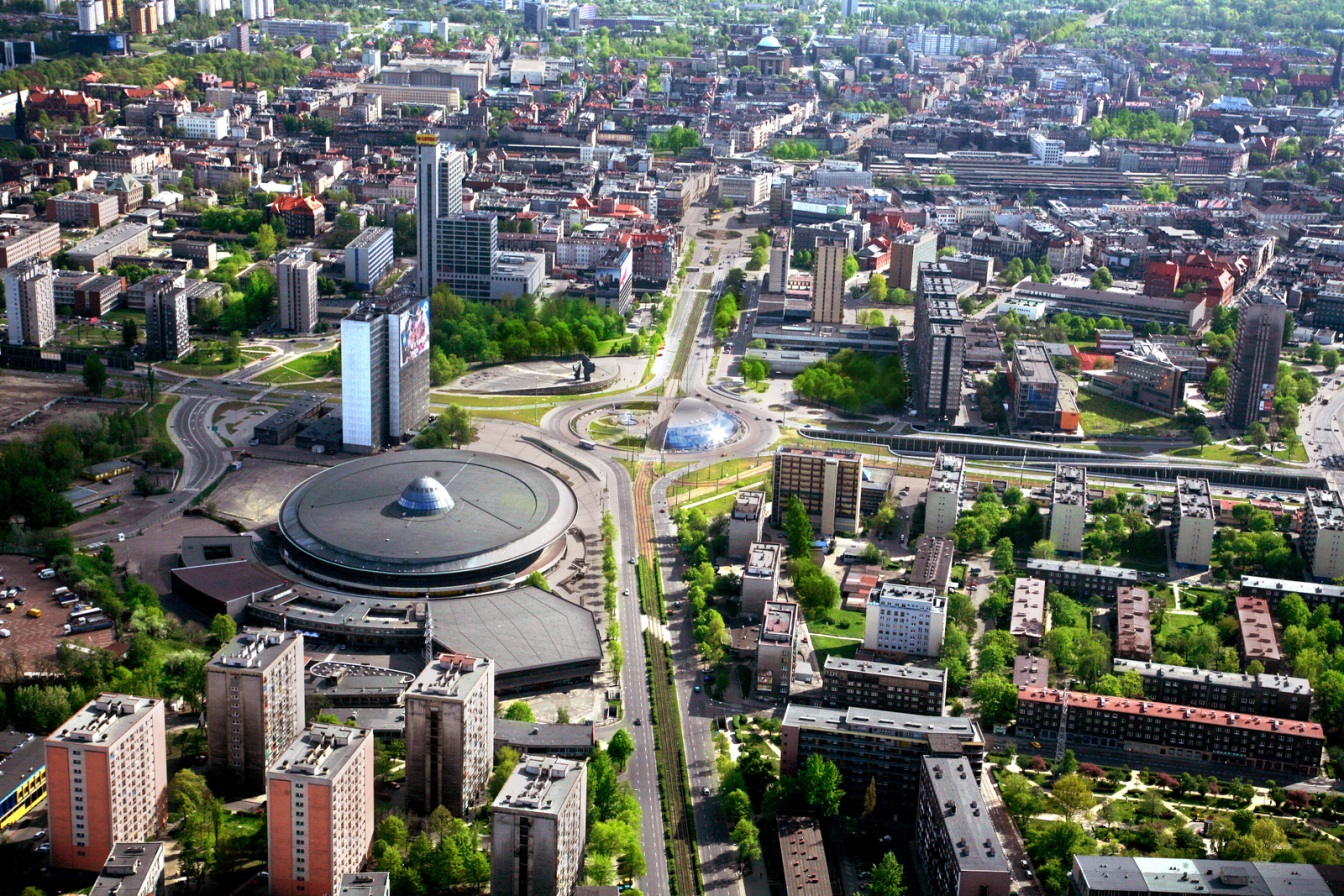 Katowice- najpomembnejše gornješlezijsko mesto
ponoven gospodarski zagon

stopnja brezposelnosti je nizka

onesnaženo okolje prispeva okoli četrtine vseh emisij toplogrednih plinov v državi
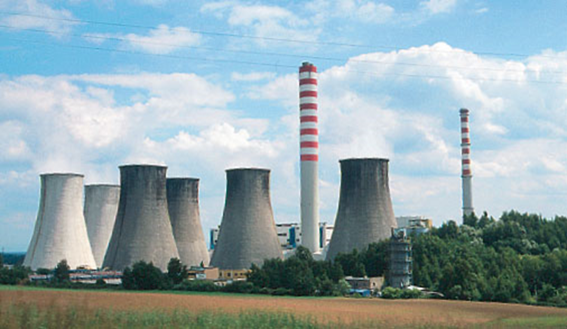 termoelektrarna v Gornji Šleziji